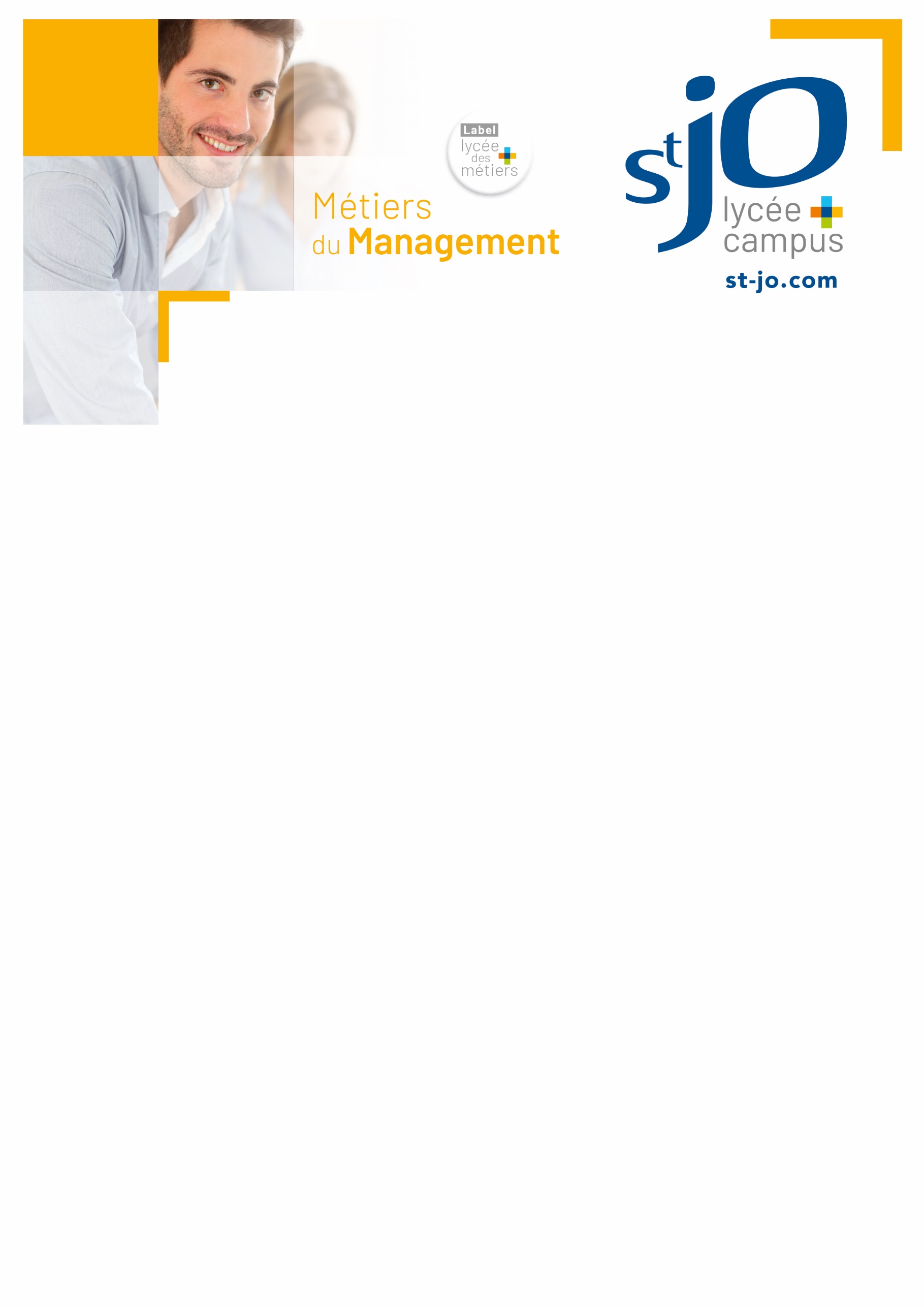 BAC PRO 
METIERS DU COMMERCE & DE LA VENTE 
- MCV – Option A
Ce diplômé...Qui est-il ? 
Ce futur professionnel exercera son activité dans le secteur du commerce de détail de produits c’est-à-dire dans les entreprises qui achètent des produits pour les revendre sans transformation profonde.
 L’accent est mis donc sur les compétences de gestionnaire et les compétences relationnelles à travers trois pôles : 
Vendre
Gérer un point de vente, un univers dans un grand magasin…
Animer une équipe, un rayon, un magasin
Pour quels secteurs d’activité ?
Les entreprises concernées peuvent relever du commerce intégré, du commerce associé ou du commerce indépendant. Il s’agit aussi bien de grands magasins, de magasins populaires, de magasins à succursales, de magasins franchisés que de détaillants sédentaires indépendants.
Habillement, 
Equipement de la maison,
Stand, boutique, rayon dans un grand magasin
Grande distribution spécialisée ou non

 Le BAC PRO c'est quoi ?	  
Une formation de 3 ans 
22 semaines en milieu professionnel qui sont à valider
Des CCF (Contrôle en Cours de Formation)
Une certification intermédiaire
L’obtention du diplôme est conditionnée à la moyenne de 10/20 mais il faut au moins 10/20 en enseignement   professionnel                                                                  
Un oral de rattrapage est prévu pour les jeunes qui ont entre 08 et 10

Que faire après le BAC PRO ?		 
Pour la majorité, un BTS et plus particulièrement en :
COM : Communication           
NDRC : Négociation et Digitalisation de la relation client
MCO : Management Commercial Opérationnel
CG     : Comptabilité – Gestion
PME en alternance : Gestion de la PME
Sinon vie active sachant que les 22 semaines de formation en milieu professionnel favoriseront une embauche.
Vous accompagner dans votre choix… ?
Mme Hélène BERNARD 
Responsable Formations Lycée Professionnel
lp.direction@st-jo.com
Plus d’informations, contacter :
M. Aurélien LEFRANCAttaché de Direction – Admission03 21 99 06 99 - inscriptions@st-jo.com
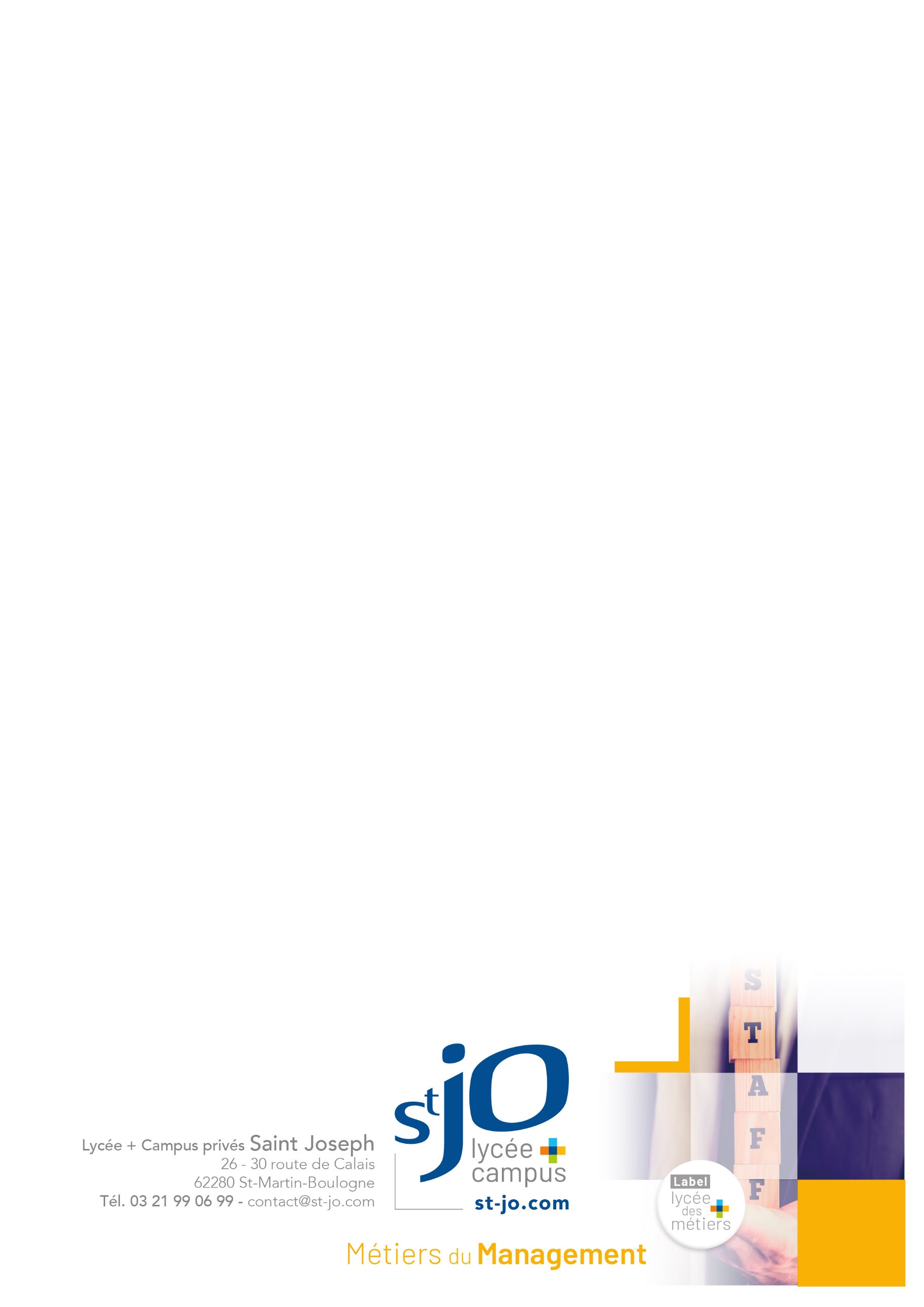 Une semaine de formation en classe de seconde  
 
 
 
 
 
 
 
 
 
 
 
 
 






Toujours vers l’entreprise…
 
Des stages …
22 semaines de formation en milieu professionnel réparties sur les trois années de formation au sein de petits ou grands commerces de détail (vente de biens)	
Vendre : Les élèves se préparent à la vente et à l’après-vente… c’est-à-dire à la fidélisation de la clientèle.
Gérer : Les élèves sont initiés à l’organisation et à la gestion : approvisionnement, réassortiment, gestion de l’espace de vente, gestion des risques et performances du point de vente.
Animer : Grâce à diverses actions, les élèves organisent l’offre des produits la plus attractive possible.


Quelques évènements de la section…

Découverte du tissu commercial dans la ville de Boulogne/Mer avec étude de marché
Sortie Culturelle (Paris, Street Art)
Lycéens au cinéma en partenariat avec la région
BGE : Je découvre : sensibiliser les jeunes à la réalisation ou la reprise d’une entreprise
J’apprends : une simulation pour vivre en groupe la création
 Présentation du projet au jury final en mai 
Séances de sophrologie en Terminale
Venez nous rencontrer aux portes ouvertes !